○○小学校    すまあと通信
第　８　号
平成27年　月　日
○○○○○小学校
校　長　○○○○○
すまおくんは、ハムスターを飼うことになりました。
　ハムスターの育て方がよくわからないので、インターネットで調べることにしました。
　たくさんのページが見つかりましたが・・・
１
２
たくさんあるなぁ。
ハムスターの育て方を調べよう。
調べたことは本当に正しいの？
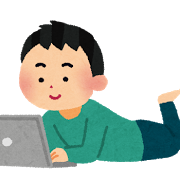 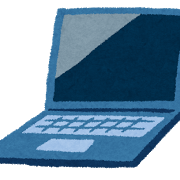 ３
４
不安に思ったすまおくんは、本で調べてみました。お酒のことはどこにも書いてありませんでした。
「ハムスターには、お酒を飲ませるといいよ」って書いてあるけど
本当かな。
？
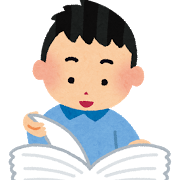 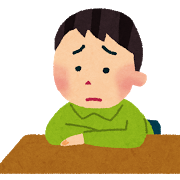 マモル先生から
だれもが気軽に情報発信できるのがインターネット。専門家が時間をかけて書く本とはちがって、まちがいを書いたり、なかにはワザとウソを書いておもしろがっている人もいるよ。
　インターネットで調べ物をするときは、書いてあることを何でも信じるのではなく、どんな人が書いているのか確にんしたり、いくつかのサイトを見くらべたりして、正しいことが書かれているか考えるようにしましょう。
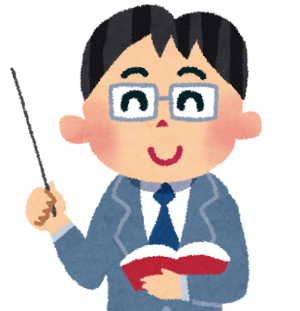